الصف: الثالثالمادة: حسابالدرس: المستقيمات المتقاطعة
عزيزي التلميذ :
ما نرجو تحقيقه في هذا الدرس هو
1- أن تكون من مستقيمين حالات متعددة
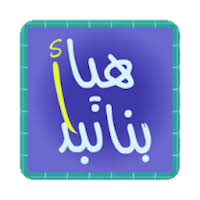 المستقيم
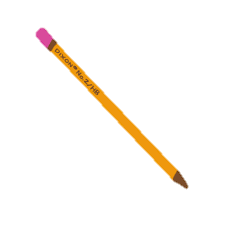 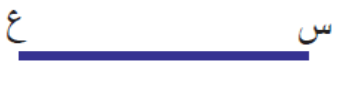 قلم رصاص يمثل مستقيما
الشـــــــــكل
الخصائص
الحالة
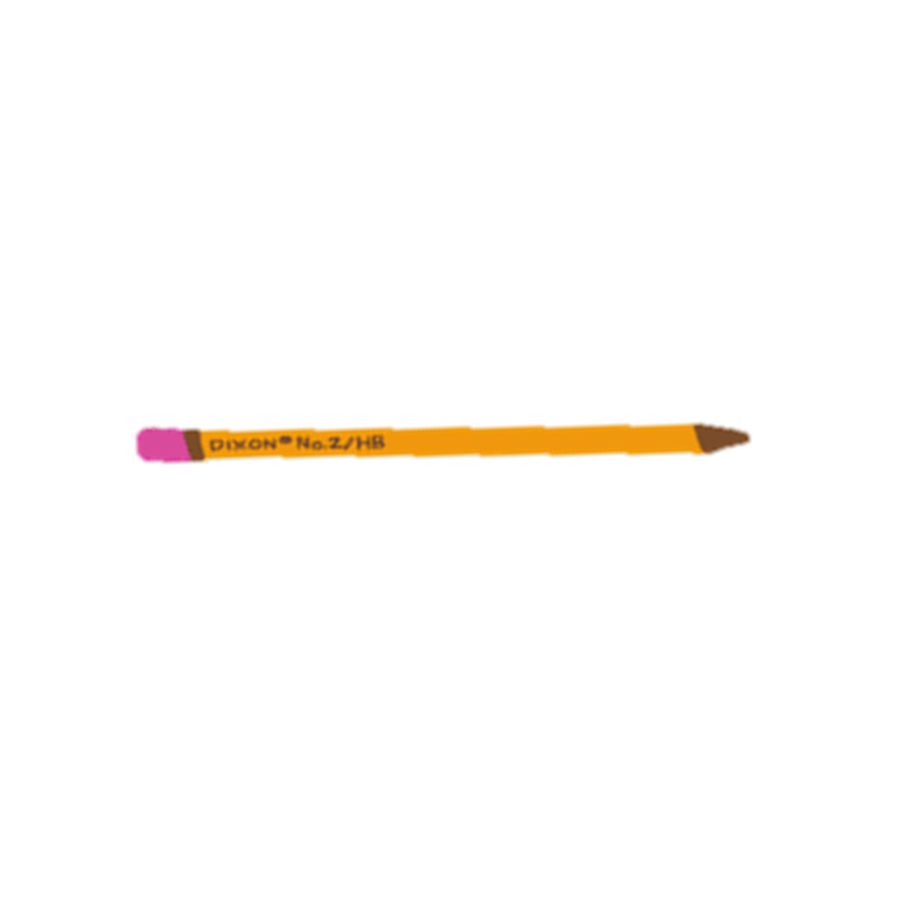 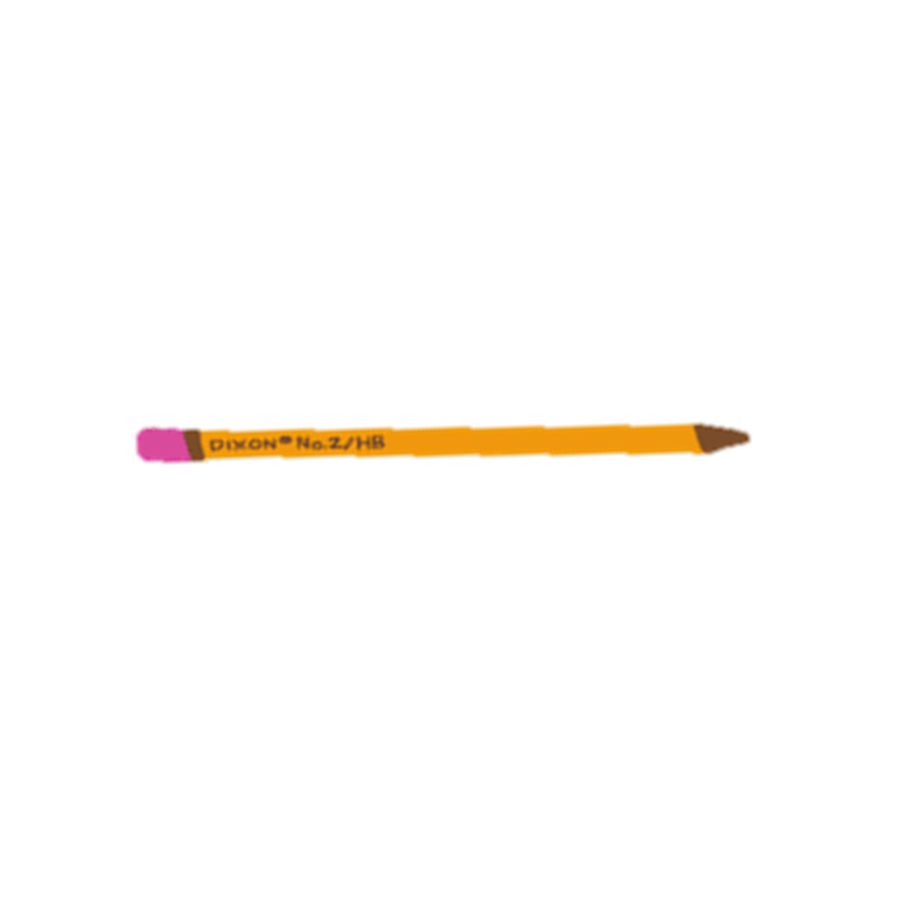 لا يلتقيان مهما امتدا
مستقيمان متوازيان
الشـــــــــكل
الخصائص
الحالة
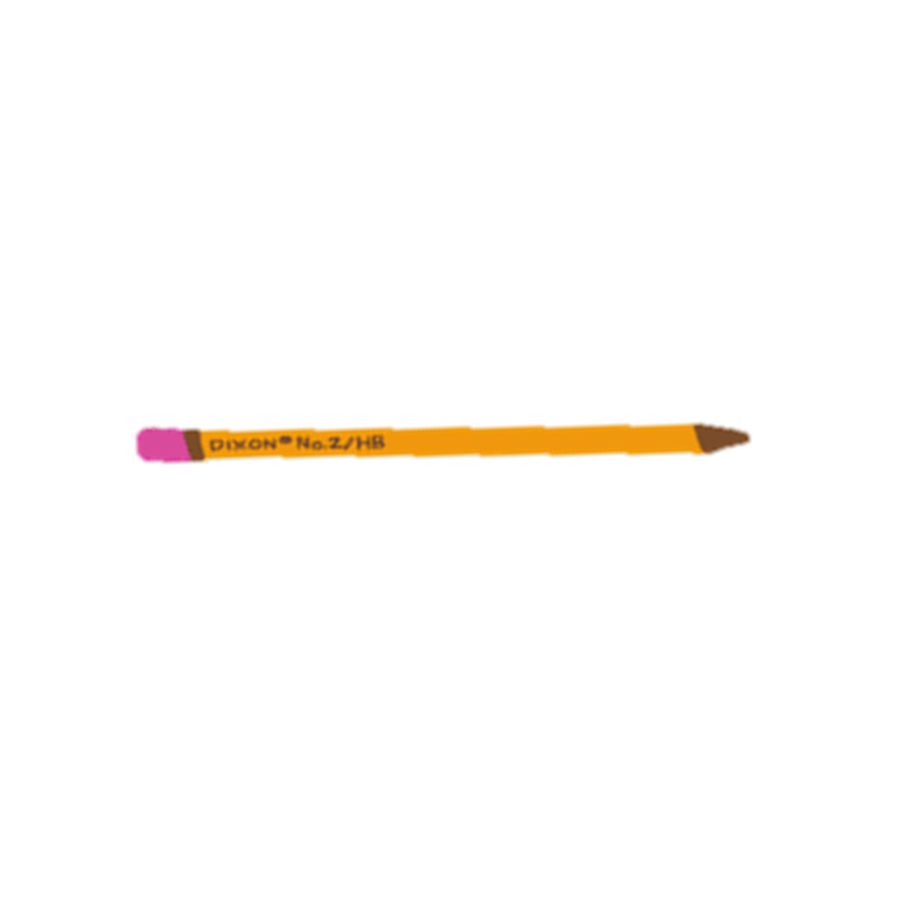 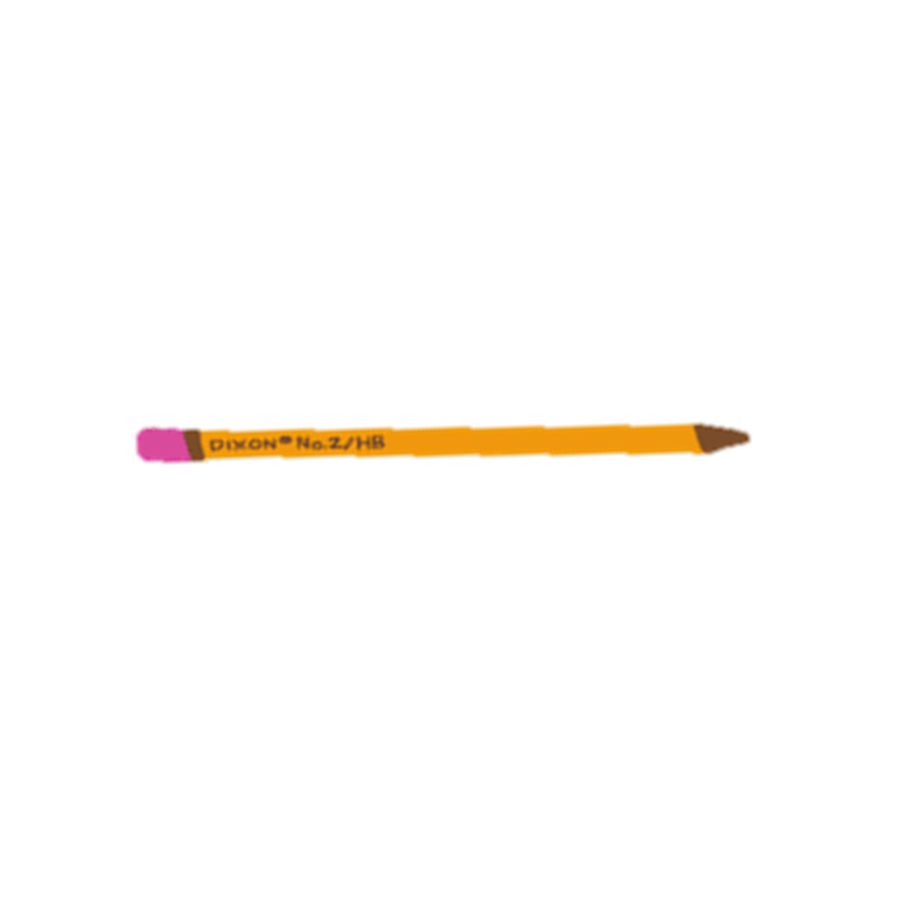 يشتركان بنقطة واحدة
مستقيمان متقاطعان
الشـــــــــكل
الخصائص
الحالة
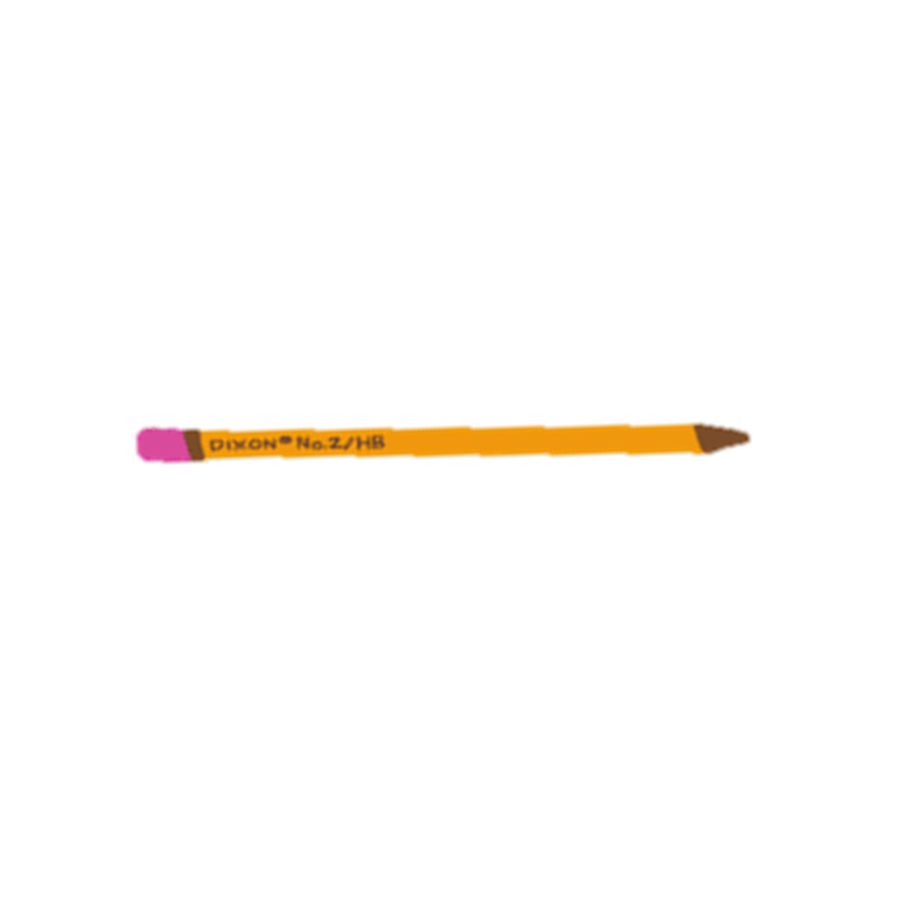 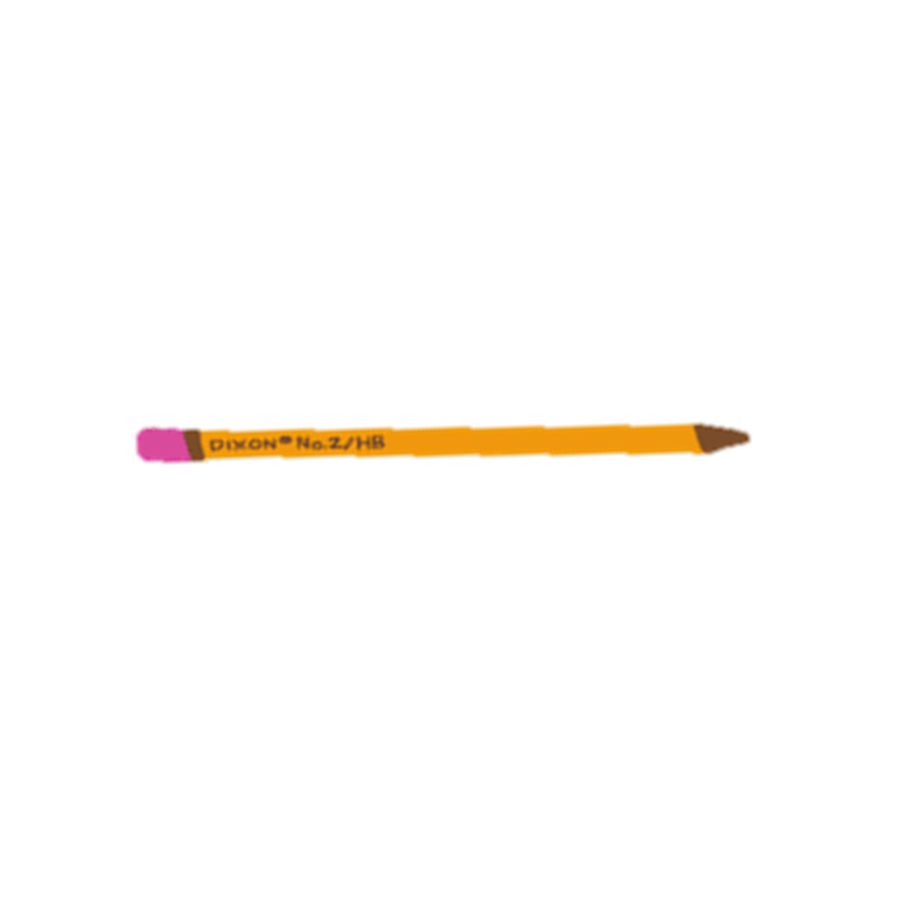 يشكلان 4 زوايا طبوقة
مستقيمان متعامدان
تعالوا بنا نتمرن
مستقيمان متوازيان
مستقيمان متقاطعان
مستقيمان متعامدان
وإلى لقاء جديد في درس جديد